Artificial abortion
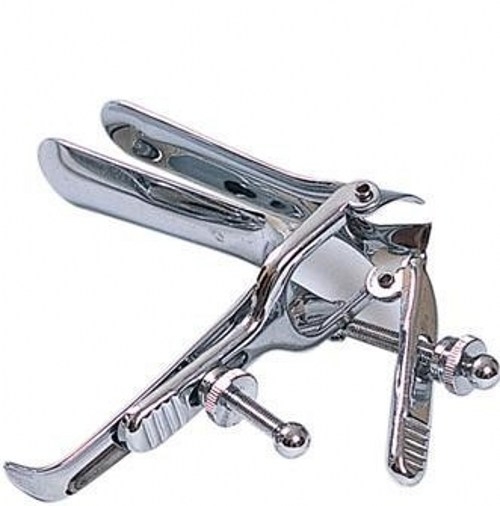 10301010075

刘丝雨
Key words
Suction curettage                     抽吸刮除术
  D&E 
（Dilation & Evacuation）         扩张和吸取
  forcep                                        钳子
  scrape                                        刮
  Saline method                           盐水法
  Caesarean section                     剖腹产
Staging
Early Term
Abortion
1～3 months
     (1～12weeks)
4～6 months
     (13～28weeks)
Late Term
Abortion
7～9 months
     (29～40weeks)
Methods
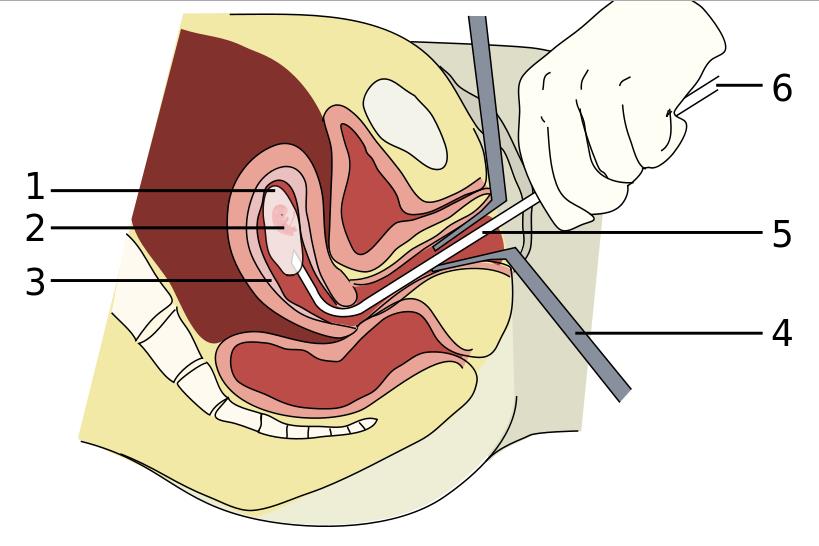 suction curettage
  
  · early term abortion
         (＜12weeks)
   · local anesthetic 
     dilate
     insert
     suction
     scrape（curettage 刮除术）
1.Amniotic sac
2.Embryo 
3.Uterine lining
4.Speculum
5.Vacurette
6.Attached to a suction pump
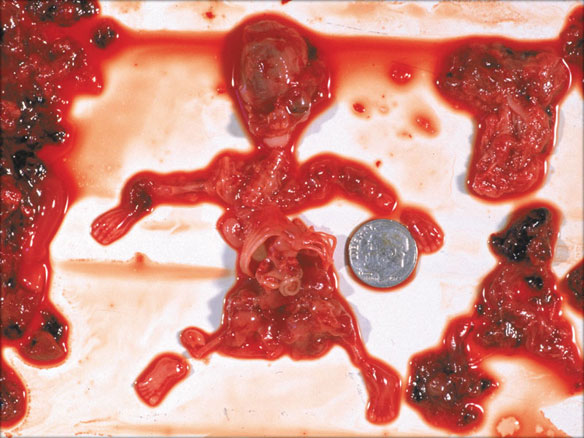 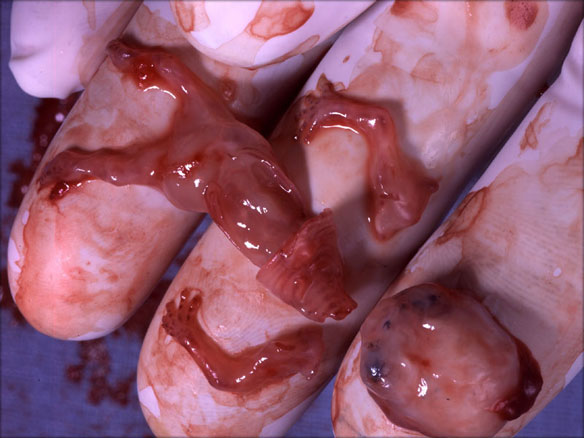 7w
9w
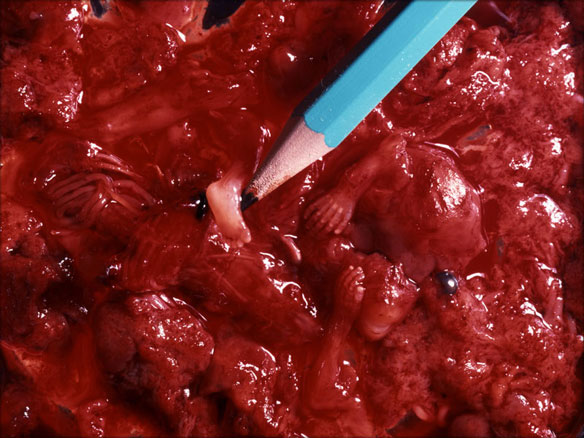 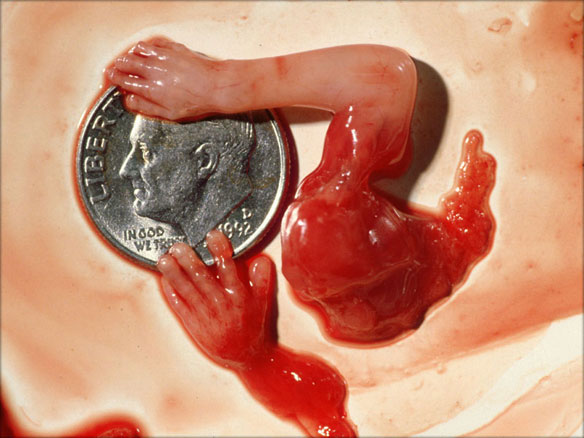 10w
11w
D&E

(dilation and evacuation)
· late term abortion
　　(M4～Ｍ８)
· local/general anesthetic
      dilate
      insert
      shred  (forcep)
      suction 
      scrap  (curettage)
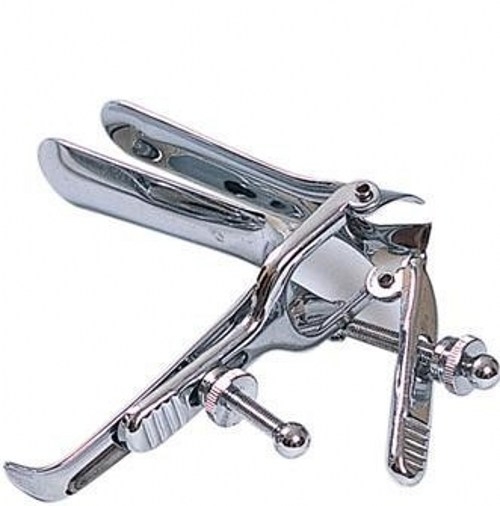 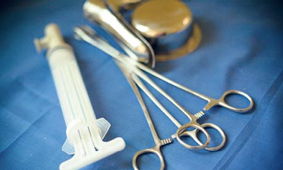 Other：

·Saline method
 M4～Ｍ7
 hypertonic saline solution
 
·hysterotomy
  M7～Ｍ9
 similar to Caesarean section
 different purpose
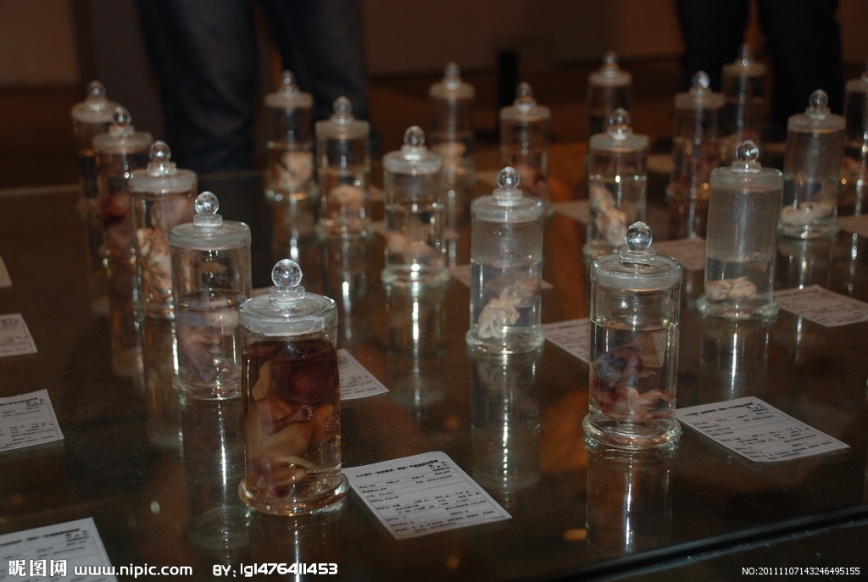 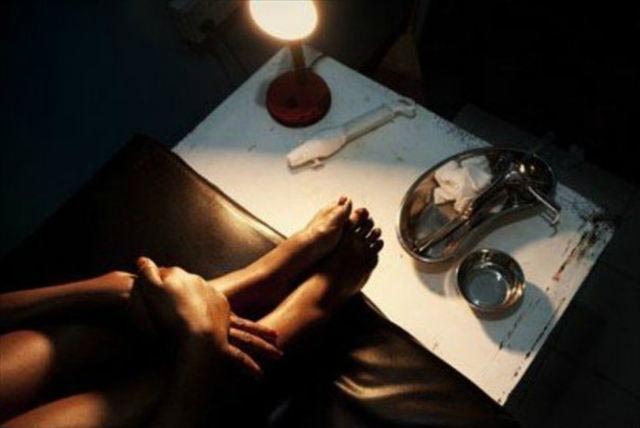 Summary
·Suction curettage
  D&E
  Saline method
  Hysterotomy abortion
harmful
·prevent accidental pregnancy
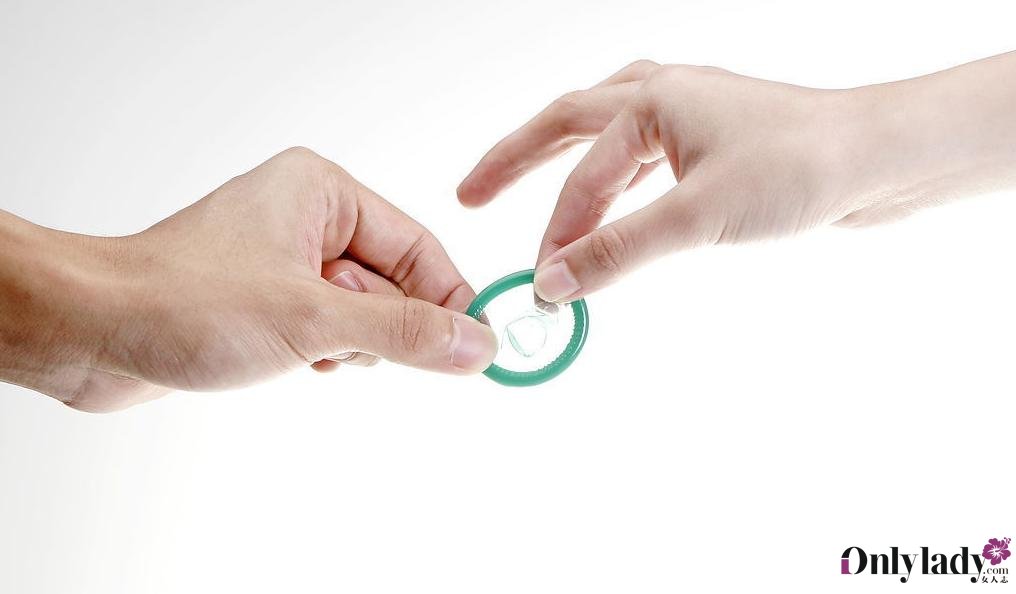 Reference
http://en.wikipedia.org/wiki/Abortion#By_gestational_age_and_method

Roche, Natalie E. (28 September 2004). "Therapeutic Abortion". E Medicine. Archived from the original on 14 December 2004. Retrieved 19 June 2011

Healthwise (2004). "Manual and vacuum aspiration for abortion". Web MD. Archived from the original on 28 October 2008. Retrieved 2008-12-05.

4.   World Health Organization (2003). "Dilatation and curettage". Managing Complications in Pregnancy and Childbirth: A Guide for Midwives and Doctors. Geneva: World Health Organization. ISBN 978-92-4-154587-7.OCLC 181845530. Retrieved 2008-12-05.
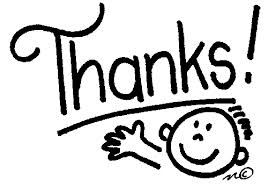 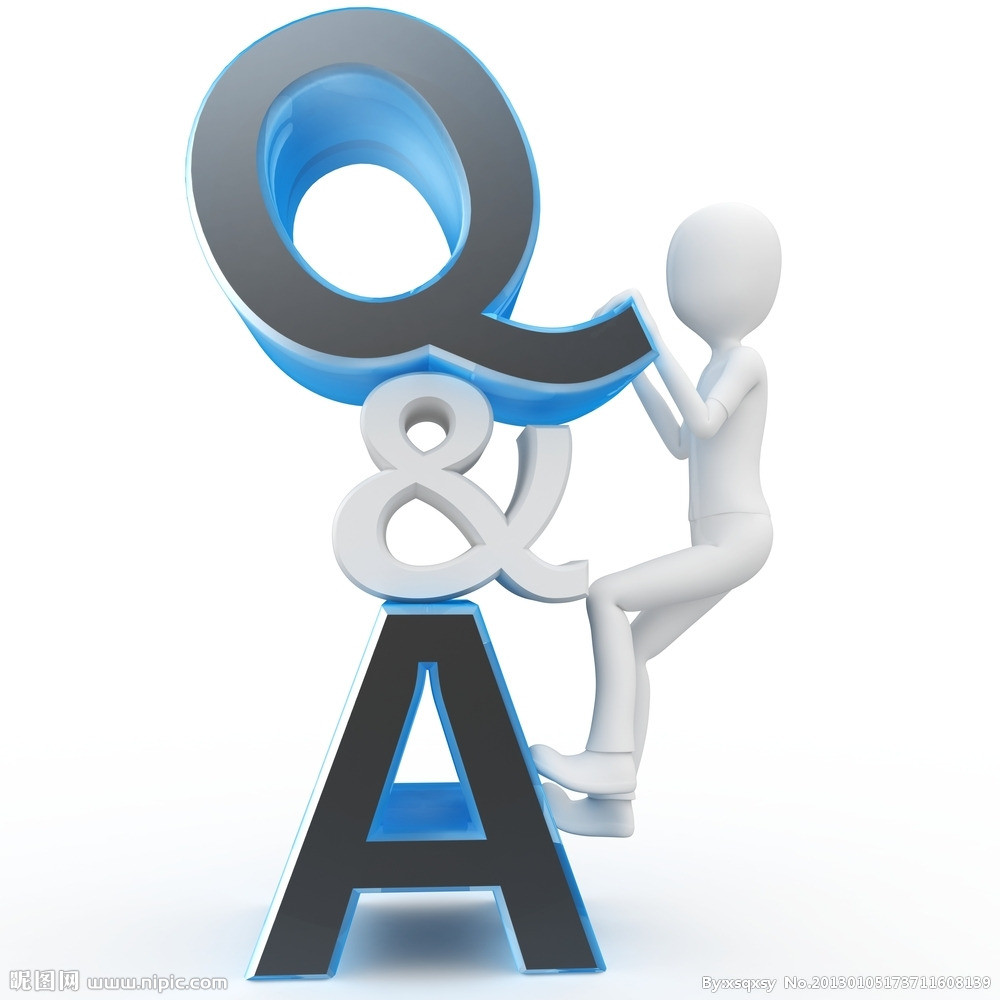